Audiences
L.O. – What do we need to know about audiences?
Some definitions…
mainstream audience (sometimes referred to as mass audience) – an audience that consumes a product that appeals to a wide range of age groups and cultures

niche audience – the audience of specialist interest media product that may only appeal to a small number of people or those that fall within a specific demographic profile (age, ethnicity, gender etc.)
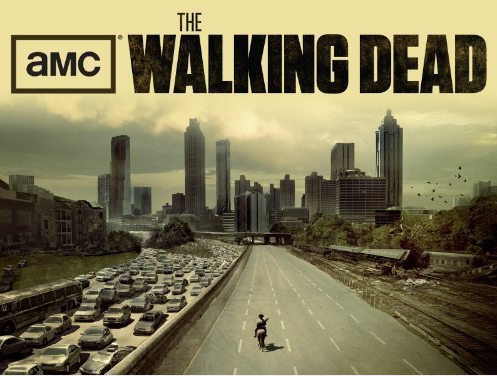 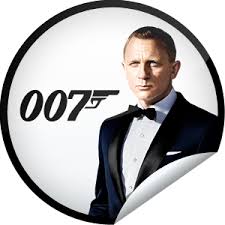 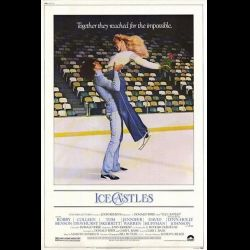 NICHE
MASS
NICHE
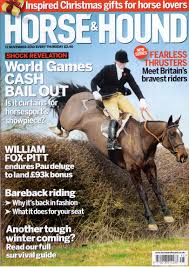 MASS
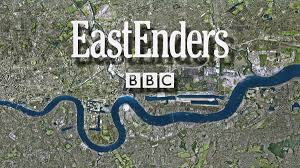 NICHE
MASS
There are lots of ways of segmenting an audience – some are more useful than others
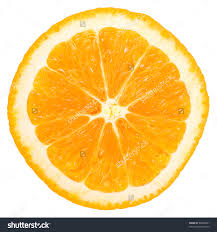 Mainstream or niche
Social grade definitions
4Cs psychographic profiling
Gender, age, interests
NRS social grade definitions
NRS stands for National Readership Survey (NRS Ltd)
The NRS 'ABC1' demographics profiling system - often called 'social grade definitions' - is well established and widely used.
Many people know and refer to the system simply as 'ABC1' or 'ABC' and may not necessarily understand that NRS developed and operate the scheme
The NRS social grade definitions have been in use for decades, mainly for audience profiling and targeting by the media, publishing and advertising sectors, and have become established as a generic reference series for classifying and describing social classes, especially for consumer targeting and consumer market research
These grades are usually grouped together by media producers to determine who the audience are likely to be and what they might be interested in. You will often find ABC1 and C2DE grouped together as two separate categories. Why might this be?
Psychographic profiling – Young and Rubicam’s 4Cs
this defines an audience by their values, attitudes and lifestyle and is seen to be more relevant in relation to today’s consumer. This method was developed by Young and Rubicam (an Americas advertising agency). Audiences are split into categories according to their motivational needs

They said they defined audiences using the Young and Rubicam’s Four Cs and considered how Cross Cultural Consumer Characteristics can group people into seven recognisable stereotypes
A Psychometric audience profile
A Psychometric audience profile
Len Ang (1991) stated that: “before companies make a product they will have an ideal audience member in mind. This is called an ‘imaginary entity’”.
Questions to discuss…
Why would a company have an ideal audience member in mind before a product was made?

What methods would a company use to research its audience?

How could knowing who the ideal audience member is benefit the funding of the product?
Compare the following things in a conglomerate and an independent film
Audience Profiling
L.O. – How are audiences profiled by media companies?
Profiling audiences
media companies continually use market research to monitor audiences of their product

companies, such as NRS, RAJAR and BARB undertake this research for media organisations

they offer vital information about the demographic profile of the average audience

this information helps understand an audience and is helpful to potential advertisers
Definitions (you must learn the acronyms and what they stand for…there will be a test!)
NRS – National Readership Survey (www.nrs.co.uk)

RAJAR – Radio Joint Audience Research (www.rajar.co.uk)

BARB – Broadcasters’ Audience Research Board (www.barb.co.uk)

Demographics – when media producers study the breakdown of their target audiences based on variables in age, ethnicity, gender, economic status or class, level of education, hobbies and interests and lifestyle choices
Your task:
You will get into three groups and will be assigned one of the media companies that investigate audiences for the media industry

You will create a detailed PowerPoint presentation (this will be shared with others in the group) on your assigned company and will present your findings to the group
NRS, RAJAR and BARB
What do the letters in your chosen company’s name stand for? 
Which industries does your company provide audience research for? 
How does it conduct audience research? Give examples of its methods. 
What audience demographics (categories) are included? 
Give an example of one of the company’s most popular products based on your findings. 
Why do you think this product is popular?
Uses and gratifications theory
This theory offers an insight into why audiences use and interact with media products
Denis McQuail (1987) discussed four theoretical audience pleasures:
Escapism – escape from reality. 
Surveillance – find out information. 
Personal relationships – create conversations and discussions with others. 
Personal identity – to help to create your own identity/image.
Watch the clip
Hollyoaks


Why would audiences watch this? Refer to the uses and gratifications theory.

What are the additional bonuses from tackling controversial issues/themes like this?
Watch this clip of Casino Royale.  Write a quick explanation of each of the uses and gratifications and how they link to the clip.